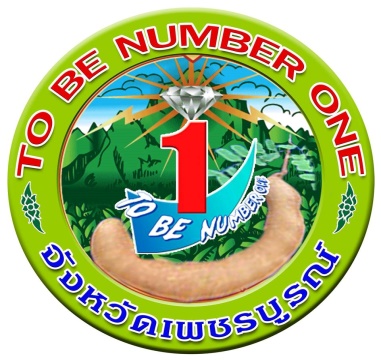 โครงการรณรงค์ป้องกันและแก้ไขปัญหายาเสพติด TO BE NUMBER ONE
กลุ่มงานส่งเสริมสุขภาพ
แจ้งการลงพื้นที่เพื่อเก็บคะแนนการประกวดกิจกรรมในโครงการ TO BE NUMBER ONE ระดับประเทศ (รับคณะกรรมการลงพื้นที่) ประเภทชมรม ประจำปี 2564
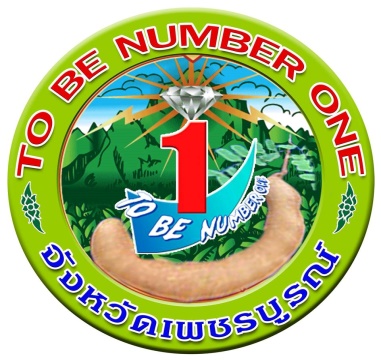 วันจันทร์ที่ 8 พฤศจิกายน 2564				
เวลา 11.00 - 11.30 น.  	:  ติดตามประเมินผลการดำเนินงานชมรม TO BE NUMBER ONE ชุมชนประดู่งาม อำเภอศรีเทพ
เวลา 13.30 - 14.00 น.  	:  ติดตามประเมินผลการดำเนินงานชมรม TO BE NUMBER ONE ชุมชนบ้านนายม อำเภอเมือง
เวลา 14.30 - 15.00 น.  	:  ติดตามประเมินผลการดำเนินงานชมรม TO BE NUMBER ONE สถานพินิจและคุ้มครองเด็กและเยาวชน
เวลา 15.30 – 16.00 น. 	:  ติดตามประเมินผลการดำเนินงานชมรม TO BE NUMBER ONE วิทยาลัยเทคนิคเพชรบูรณ์
วันอังคารที่ 9 พฤศจิกายน 2564
เวลา 09.00 - 09.30 น.  	:  ติดตามประเมินผลการดำเนินงานชมรม TO BE NUMBER ONE โรงเรียนวังโป่งศึกษา อำเภอวังโป่ง
เวลา 13.00 – 13.30 น.  	:  ติดตามประเมินผลการดำเนินงา อำเภอ TO BE NUMBER ONE อำเภอหล่มเก่า
แจ้งการลงพื้นที่เพื่อเก็บคะแนนการประกวดกิจกรรมในโครงการ TO BE NUMBER ONE ระดับประเทศ (รับคณะกรรมการลงพื้นที่) ประเภทชมรม ประจำปี 2564
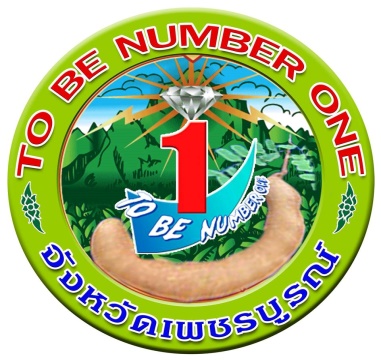 ประเภทอำเภอ TO BE NUMBER ONE
 	- ให้นายอำเภอ และเลขานุการโครงการ TO BE NUMBER ONE ของอำเภอ (สาธารณสุขอำเภอ) พูดถึงการดำเนินงานเกี่ยวกับ หน้าที่ หลักการ และการบริหารจัดการในความรับผิดชอบ เช่น นายอำเภอให้ข้อมูลเรื่อง นโยบาย วิสัยทัศน์ เป้าหมาย การบริหารจัดการ แผนงาน และการสนับสนุนงบประมาณ ฯลฯ เลขานุการให้ข้อมูลเรื่อง การดำเนินงานตามนโยบายนายอำเภอแนวทางโครงการ TO BE NUMBER ONE และผลสำเร็จต่างๆ 
	- ใช้เวลา ๒ ท่าน ไม่เกิน ๑๐ นาที ส่วนคณะกรรมการอำนวยการโครงการ TO BE  NUMBER ONE ระดับอำเภอ และเจ้าหน้าที่ที่เกี่ยวข้องอื่นเข้าร่วมเสนอผลงานเพื่อแสดงถึงการบูรณาการความร่วมมือจากทุกภาคส่วน จากนั้นให้คณะกรรมการพูดคุยซักถามรวมเวลาแล้ว ไม่เกิน ๓๐ นาที โดยมีผู้ให้ข้อมูลรวมทั้งหมด ไม่เกิน ๑๐ คน 
       	- ไม่มีการรวมตัวต้อนรับและกิจกรรมใดๆ เพิ่มเติมทั้งสิ้น
แนวทางการติดตามผลงานชมรม TO BE NUMBER ONE
	- ให้ประธานชมรม เลขานุการชมรม หรือผู้จัดการศูนย์เพื่อนใจ TO BE NUMBER ONE  พูดถึงการดำเนินงานเกี่ยวกับหน้าที่ หลักการ และการบริหารจัดการในความรับผิดชอบ ใช้เวลา 2 ท่าน ไม่เกิน 10 นาที จากนั้นให้คณะกรรมการพูดคุยซักถามรวมเวลาแล้วไม่เกิน 30 นาที      โดยมีเจ้าหน้าที่ที่เกี่ยวข้องอื่นๆ เข้าร่วมด้วยไม่เกิน 10 คน
	- ไม่มีการรวมตัวต้อนรับและกิจกรรมใดๆ เพิ่มเติมทั้งสิ้น
การสมัครนิตยสาร TO BE NUMBER ONE แบบถาวร ประจำปี 2564
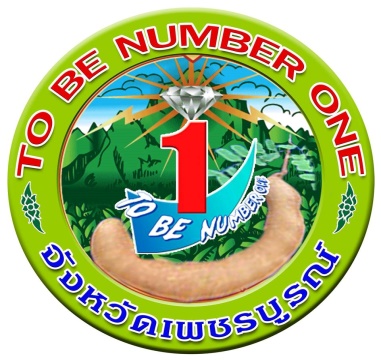 แบบถาวร (รายละ 200 บาท/ปีๆ ละ 4 เล่ม)